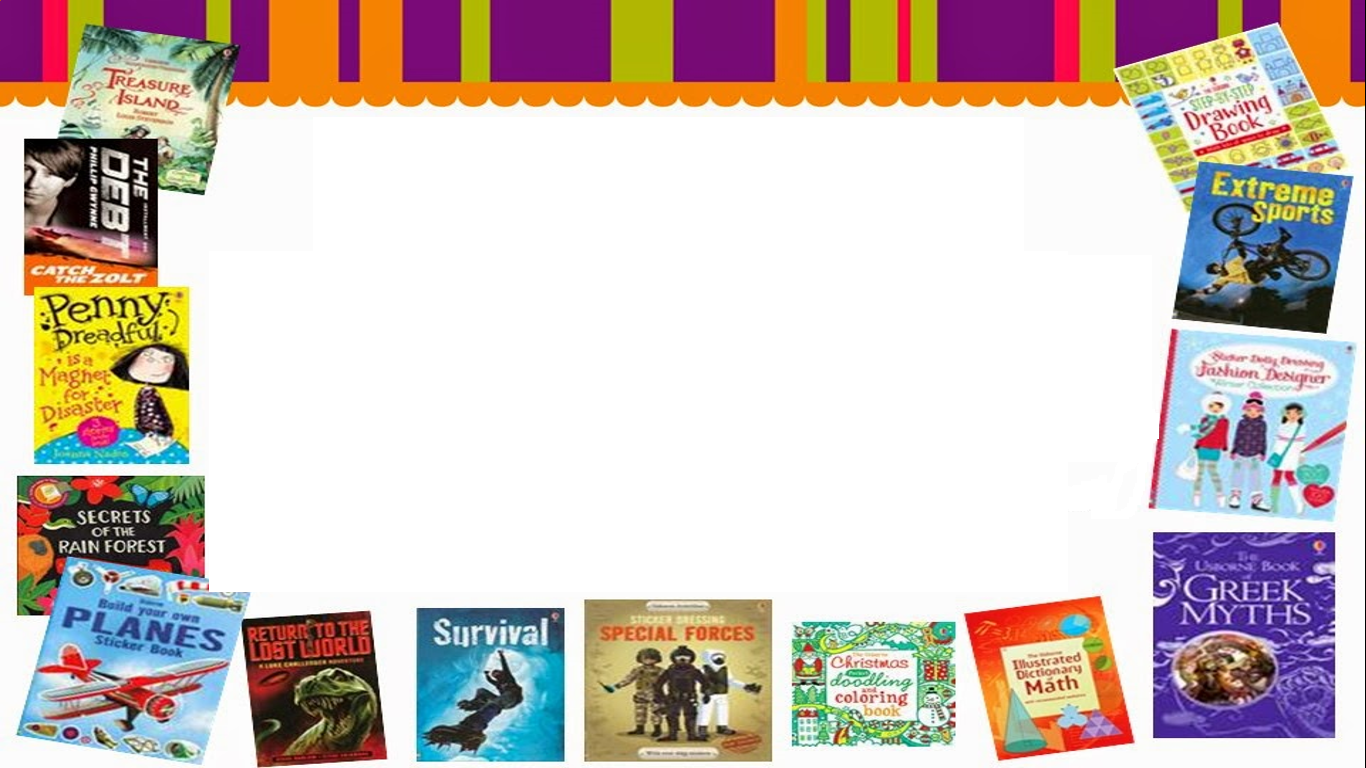 B
akey
De
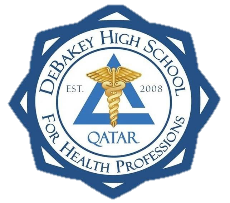 OOK FAIR
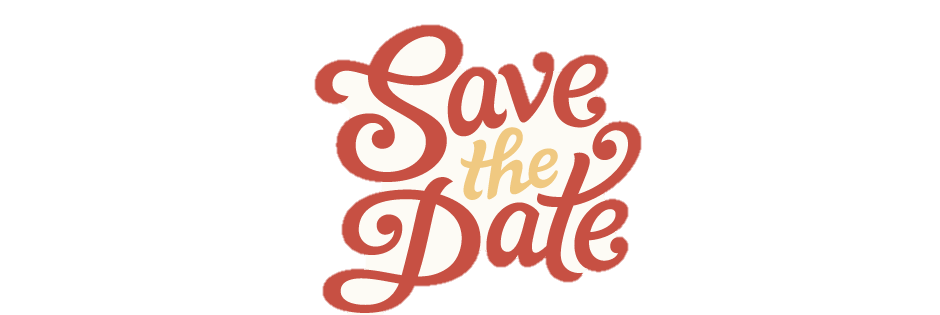 Feb 20th & 21st
9:00 AM – 3:00 PM
All students, parents, families and friends are welcome!
Several publishers will be present!
English, Arabic and French books on all topics
Discounts up to 20% on books and stationary items
QNL ( Qatar National Library) registration open to public
Required Summer Reading books available with different publishers
To arrange a school visit , Kindly go to the link: http://debakeyatqatar.org/book-fair-registration/